Statistica           Scienza dell’incertezza
PROBABILITÀ ALLA BASE DELL’INFERENZA
Campionamento
Inferenza
Ipotesi
VERA o FALSA?
Scelta di una delle due alternative
Campionamento
Analisi statistica
Qui entra in gioco la probabilità
1
Introduzione alla probabilità
La probabilità è un valore numerico che rappresenta la possibilità che un particolare evento si verifichi
È una proporzione che varia fra 0 e 1 (0-100%)
Probabilità di un evento= X / T
X=numero di casi nei quali l’evento si verifica
T=numero totale di casi
2
Introduzione alla probabilità
Esempio
N=13
M=7
F=6
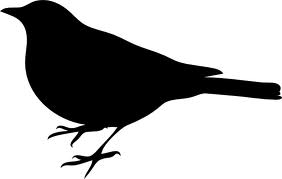 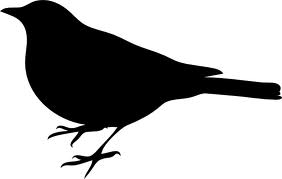 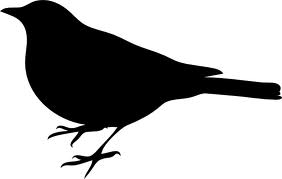 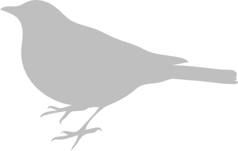 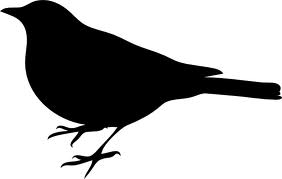 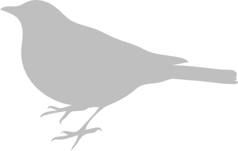 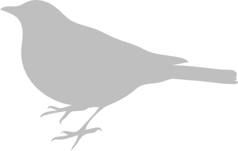 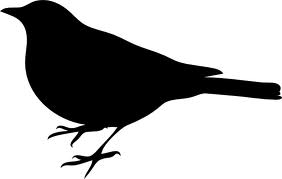 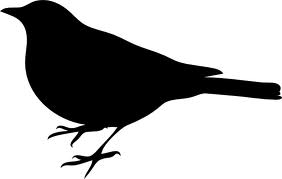 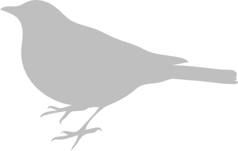 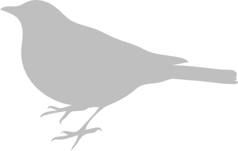 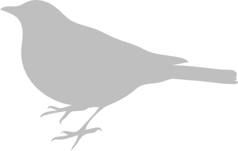 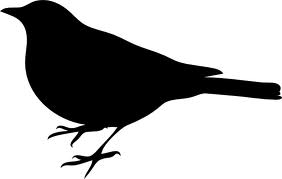 Qual è la probabilità di estrarre un maschio?
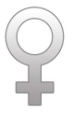 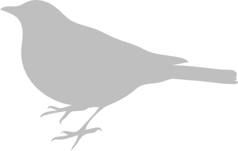 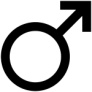 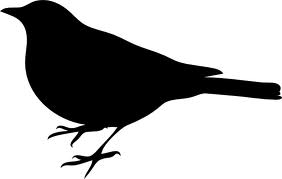 P=
Evento
Probabilità
3
Introduzione alla probabilità
Esempio: probabilità di superare l’esame di statistica=0.8
n=120 studenti iscritti
Quanti studenti supereranno l’esame al primo colpo?
Probabilità
Evento
4
Distribuzione di probabilità
Spesso ci interessa costruire una distribuzione di probabilità che ci permetta di calcolare la probabilità esatta che un qualsiasi risultato della variabilie si verifichi
Probabilità che si verifichi
Valore o risultato della varibile
5
Distribuzione di probabilità
Esistono molte distribuzioni ma solo alcune vengono utilizzate frequentemente in statistica
Variabili continue:
Variabili discrete:
Binomiale
Normale
Poisson
t
F...
6
Distribuzione di probabilità discrete: binomiale
Descrive il numero di successi in un campione di n osservazioni
1. Numero finito di osservazioni (n)
2. Osservazione
1 (successo)
0 (insucesso)
3. Probabilità nota e costante che si verifichi un successo
4. Indipendenza della osservazioni
7
Esempio: binomiale
Numero di studenti maschi in una classe di 50 studenti (25 F-25 M)
1. Numero finito di osservazioni=n
2. Studente
maschio (insuccesso)
femmina (successo)
3. Probabilità nota e costante che si verifichi un successo=50?
4. Indipendenza della osservazioni: campionamento casuale
8
Distribuzione di probabilità discrete: binomiale
Probabilità di estrarre una femmina=0.5
Estrazione di 4 studenti (n=4)
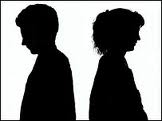 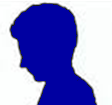 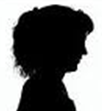 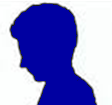 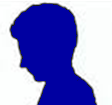 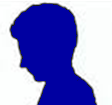 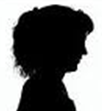 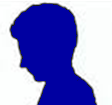 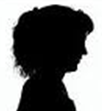 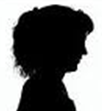 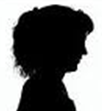 Probabilità
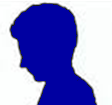 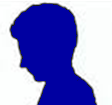 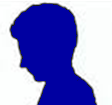 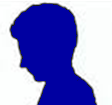 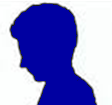 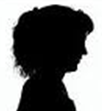 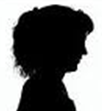 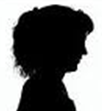 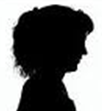 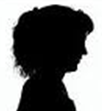 P?
P?
P?
P?
P?
0
1
2
3
4
Numero di femmine
9
Distribuzione di probabilità discrete: binomiale
Estrazione di 4 studenti (n=4)
P(M)=0.5
P(MM)=0.5*0.5
P(MMM)=0.5*0.5*0.5
P(MMMM)=0.5*0.5*0.5*0.5
Probabilitá
P?
P?
P?
P?
MMMM
0
1
2
3
4
P(XXXX)=prodotto delle probabilità dei singoli eventi in una combinazione
10
Distribuzione di probabilità discrete: binomiale
Estrazione di 4 studenti (n=4)
Probabilità=Somma della 4 combinazioni=?
Probabilitá
MMMF
MMFM
0.0625
P?
P?
P?
MFMM
MMMM
FMMM
0
1
2
3
4
=Somma delle probabilità delle varie combinazioni
11
Distribuzione di probabilità discrete: binomiale
Estrazione di 4 studenti (n=4)
Probabilitá
MFMF
FMMF
MMMF
FFMF
FMFM
MMFM
FMFF
MMFF
MFMM
MFFM
MFFF
MMMM
FMMM
FFMM
FFFM
FFFF
0
1
2
3
4
La somma di tutte queste probabilità è 1
12
Distribuzione normale
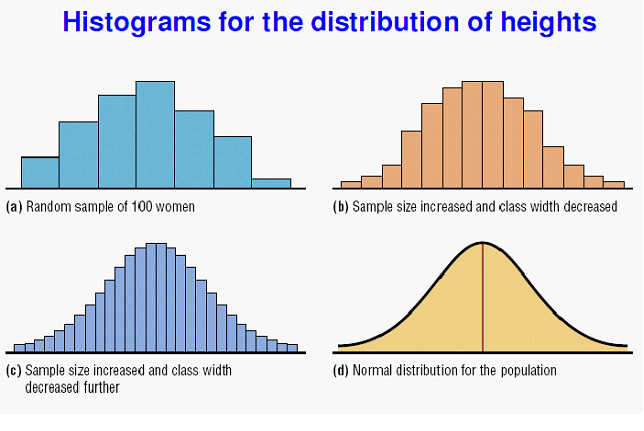 Istogramma della distribuzione delle altezze
(a) 100 studenti
(b) 1000 studenti
(c) 10000 studenti
(d) Intera popolazione
Molte variabili continue seguono questa distribuzione!!!
La frequenza diventa una probabilità
Distribuzione normale
Per ogni valore della variabile ho una probabilità: una variabile continua spesso assume la distribuzione normale
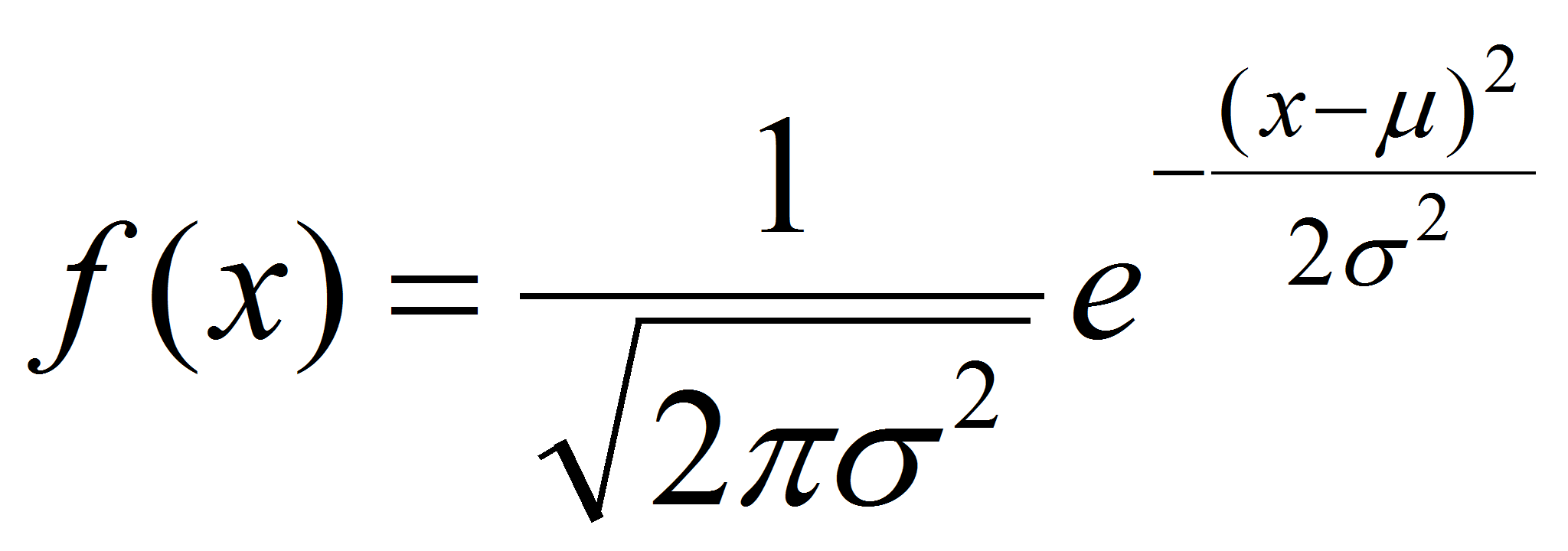 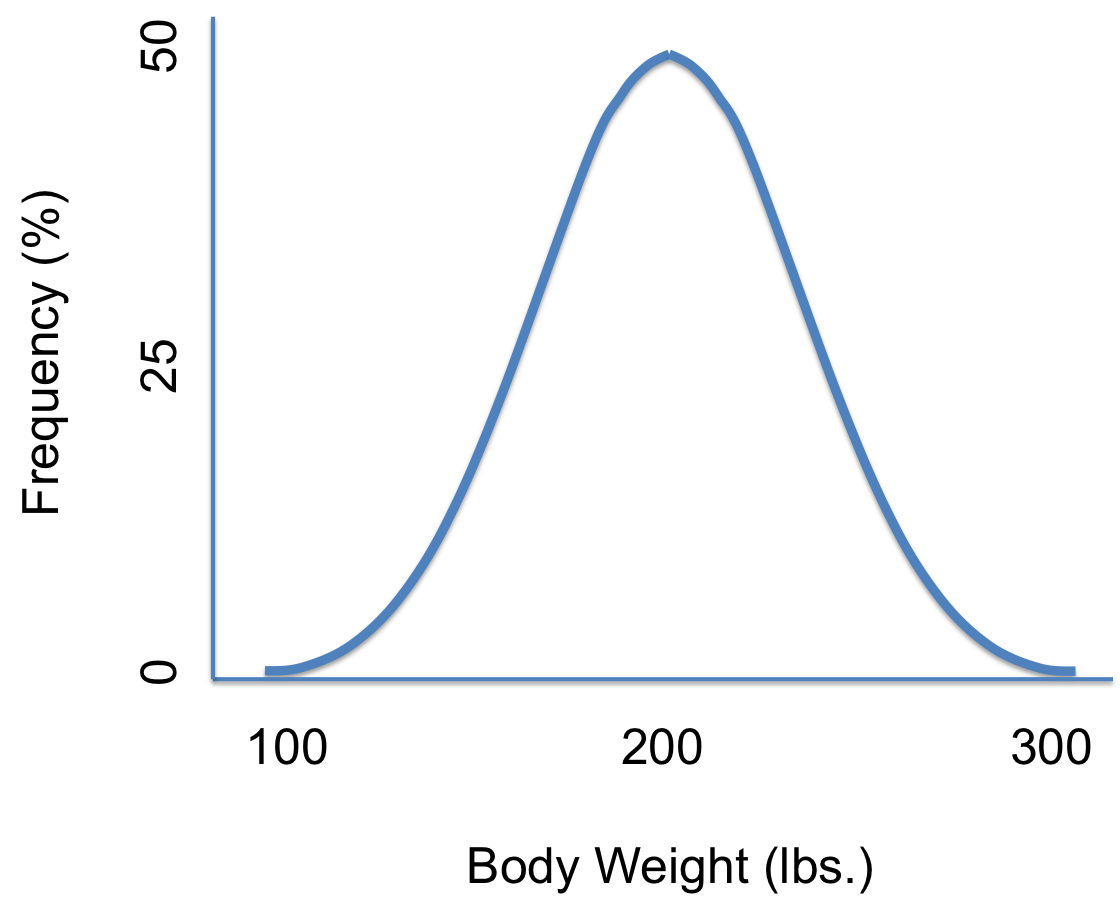 Probabilità (x)
1. Distribuzione simmetrica attorno alla media
2. La “larghezza” dipende dalla variabilità della popolazione
Variabile (x)
14
Distribuzione normale: i due parametri chiave
Esistono infinite distribuzioni a seconda della media e varianza
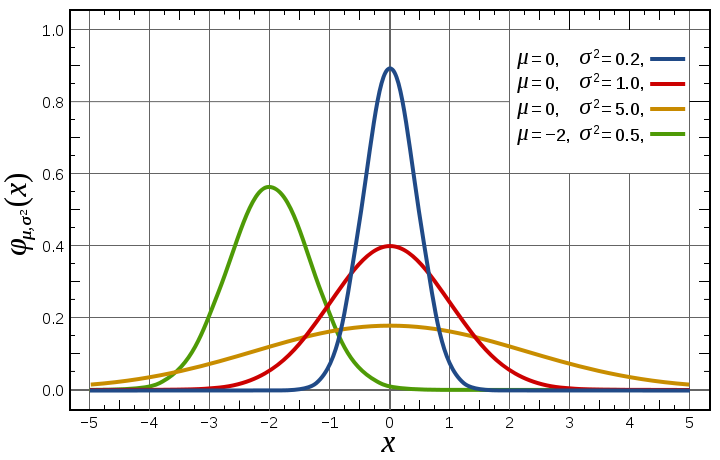 Probabilità (x)
15
Distribuzione normale
L’area sotto la curva è sempre pari a 1 (100% probabilità)
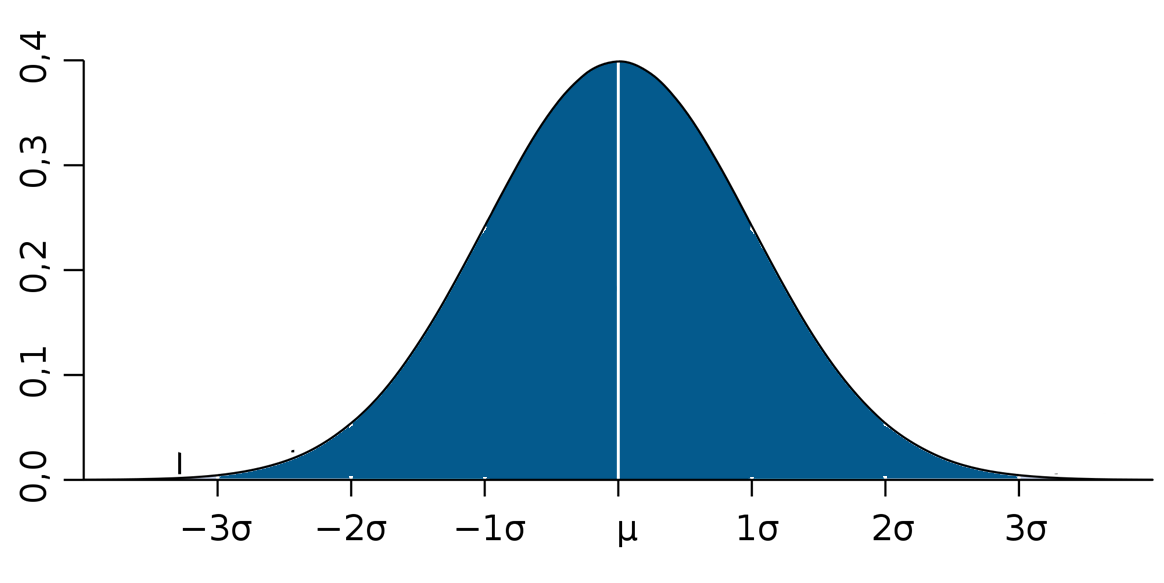 16
Distribuzione normale
Media e unità di SD definiscono degli intervalli di probabilità
μ±σ contiene il 68,27% delle osservazioni
μ±2σ contiene il 95,45% delle osservazioni
μ±2σ contiene il 99,73% delle osservazioni
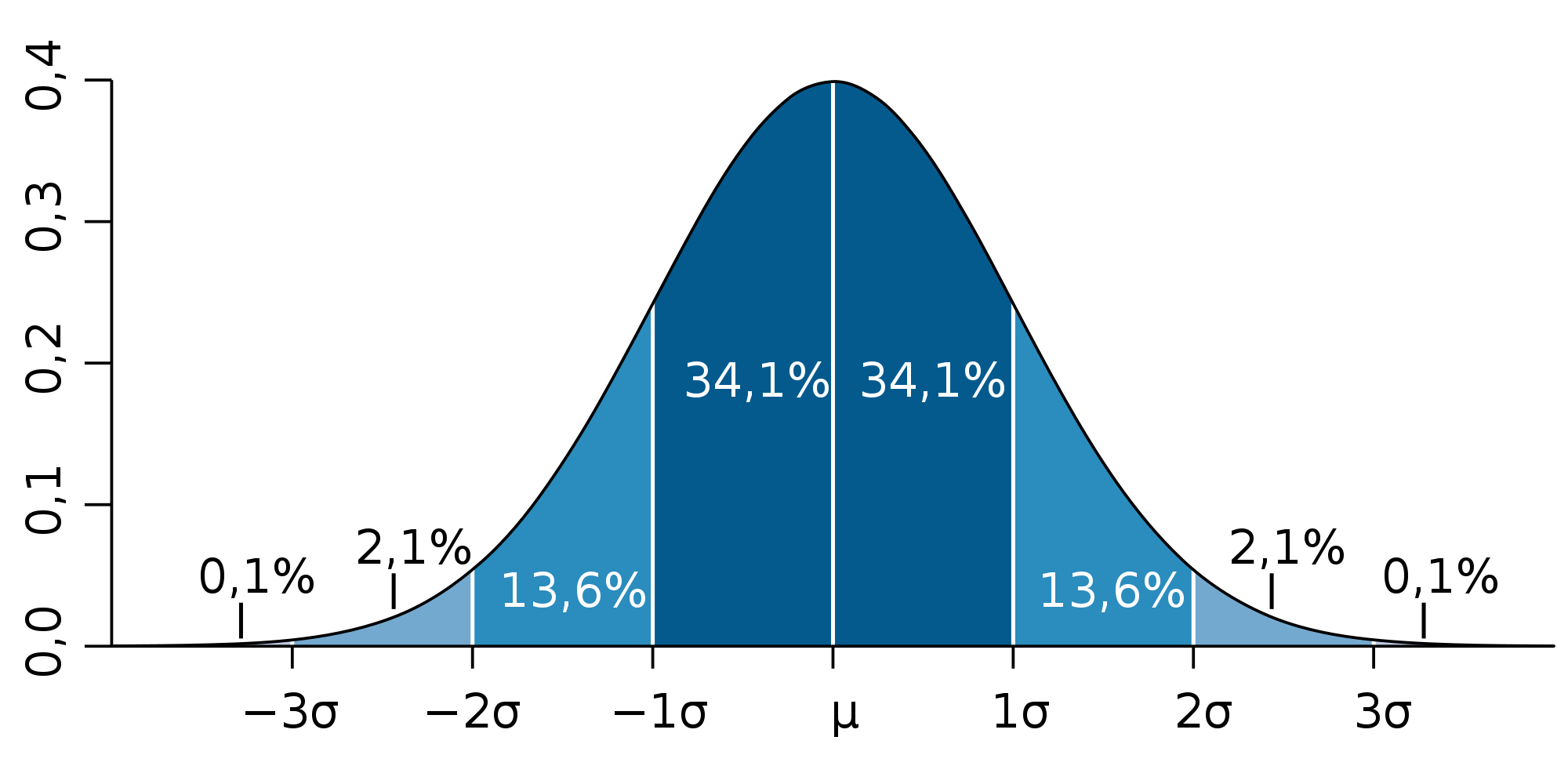 17
Distribuzione di probabilità continue: Normale
Media e unità di SD definiscono degli intervalli di valori determinati
μ±0.647σ contiene il 50% delle osservazioni
μ±1.960σ contiene il 95% delle osservazioni
μ±2.576 σ contiene il 99% delle osservazioni
Come ottenere questi valori?
18
Curva normale standardizzata z (μ=0 e σ=1)
Ogni curva nomale con media μ e deviazione standard σ può essere trasformata in una curva normale standardizzata z (μ =0 e σ=1)
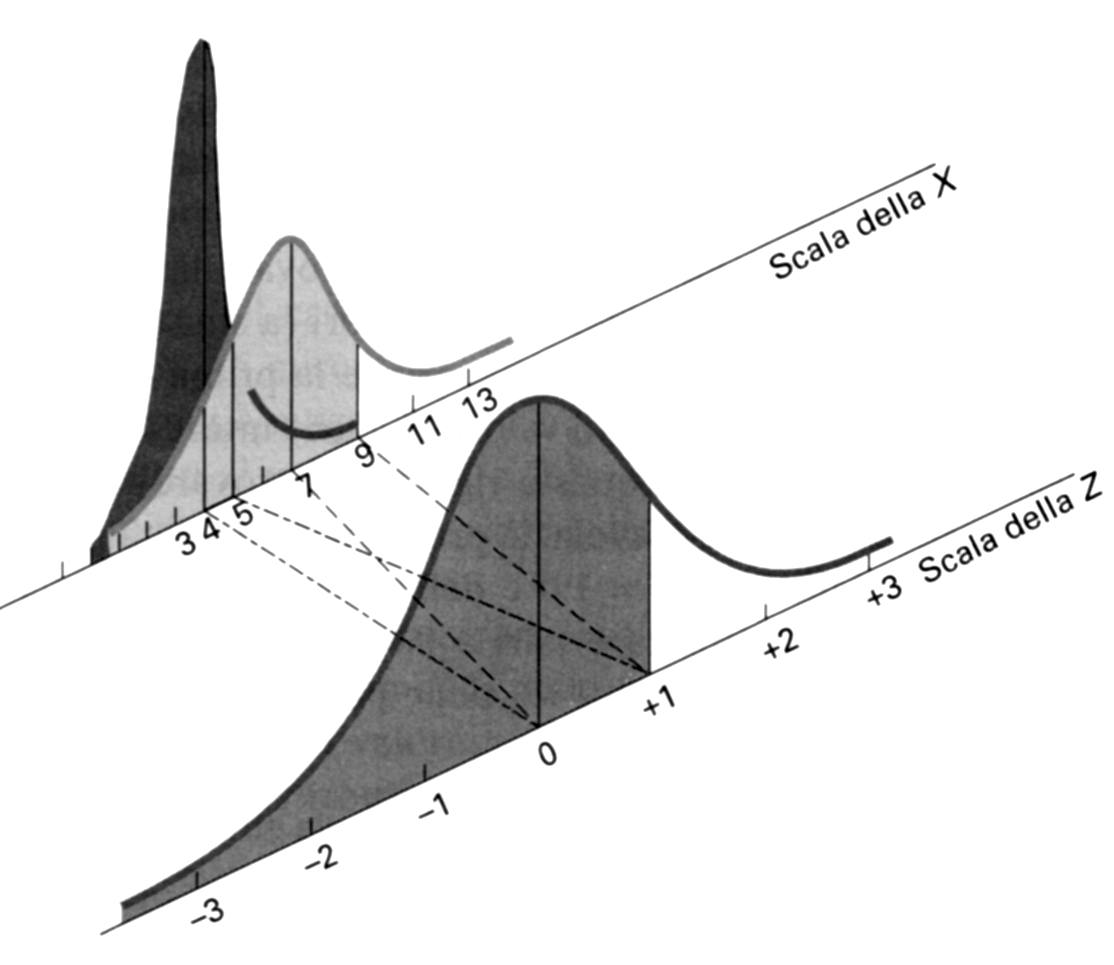 Curva normale standardizzata z (μ=0 e σ=1)
19
Curva normale standard z (μ=0 e σ=1)
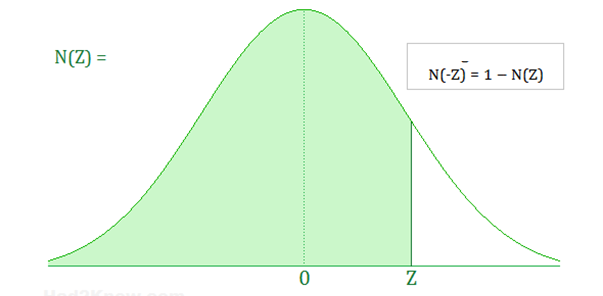 P(Z)=Area verde
Z
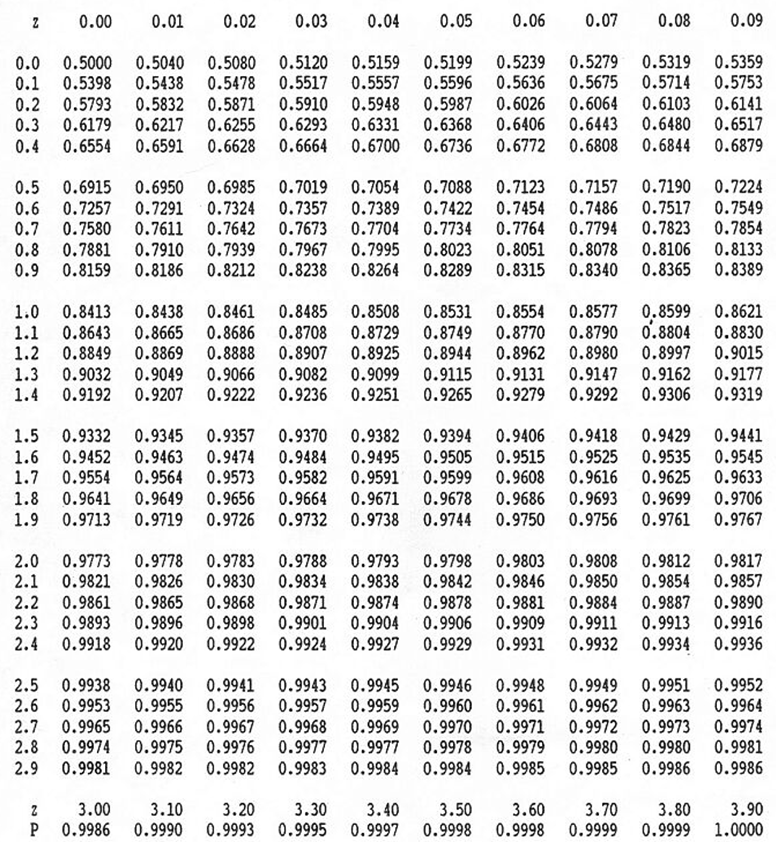 P(1.06)=0.8554
20
La distribuzione normale: Usi
1. Testare semplici ipotesi sulla probabilità di estrarre da una popolazione osservazioni con determinati valori della variabile (es. qual è la probabilità di estrarre uno studente che beve più di 10 birre alla settimana?) (lezione di oggi)
2. Molti test e analisi statistiche richiedono, per essere applicati, che le variabili seguano una distribuzione normale (statistica inferenziale) (vedi prossime lezioni)
Valutare la normalità di una distribuzione (assunzioni)
21
Esempio 1
Qual è la probabilità di estrarre uno studente che beva più di 5 birre alla settimana?
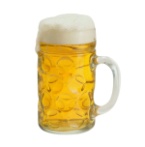 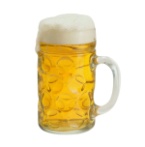 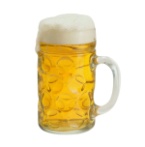 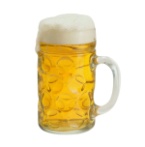 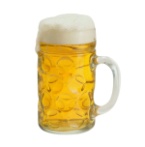 Procedimento
Ci serve media e dev. st. della popolazione (μ =3 e σ=2)
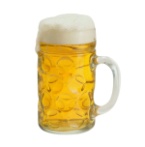 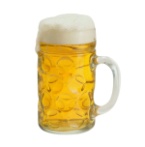 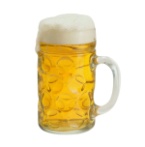 2. Trasformare X in z
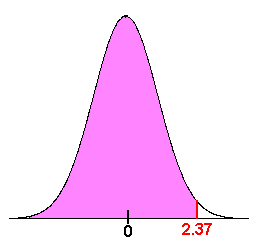 3. Cercare il valore di z(x=5)
P(z)
4. Trovare il valore di probabilità P(z) di z(x=5)
z(x=5)
5. Area a destra o sinistra del valore?
22
Esempio 2
Qual è la probabilità che uno studente beva da 4 a 5 birre alla settimana?
23